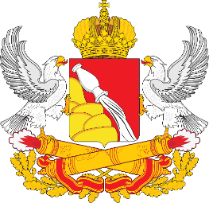 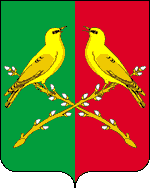 ТАЛОВСКИЙ МУНИЦИПАЛЬНЫЙ РАЙОН Воронежской области
Всероссийский конкурс 
«За  достижение  высоких результатов  в сфере комплексного развития сельских территорий»

НОМИНАЦИЯ 

«Эффективная реализация проектов 
комплексного развития сельских территорий»
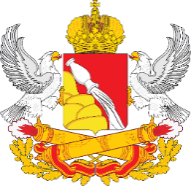 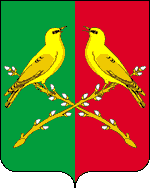 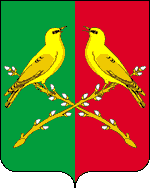 «Эффективная реализация проектов 
комплексного развития сельских территорий»
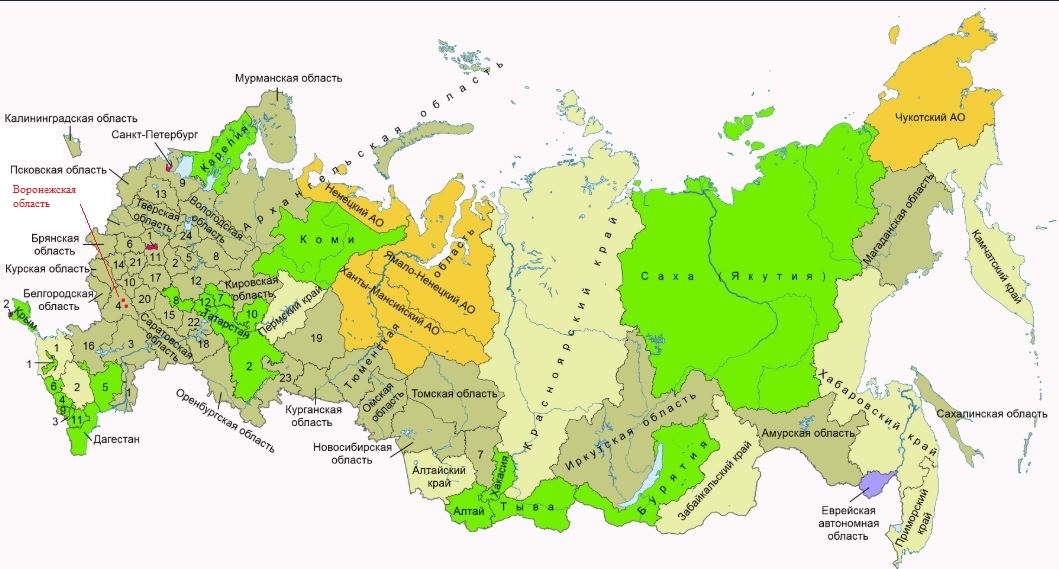 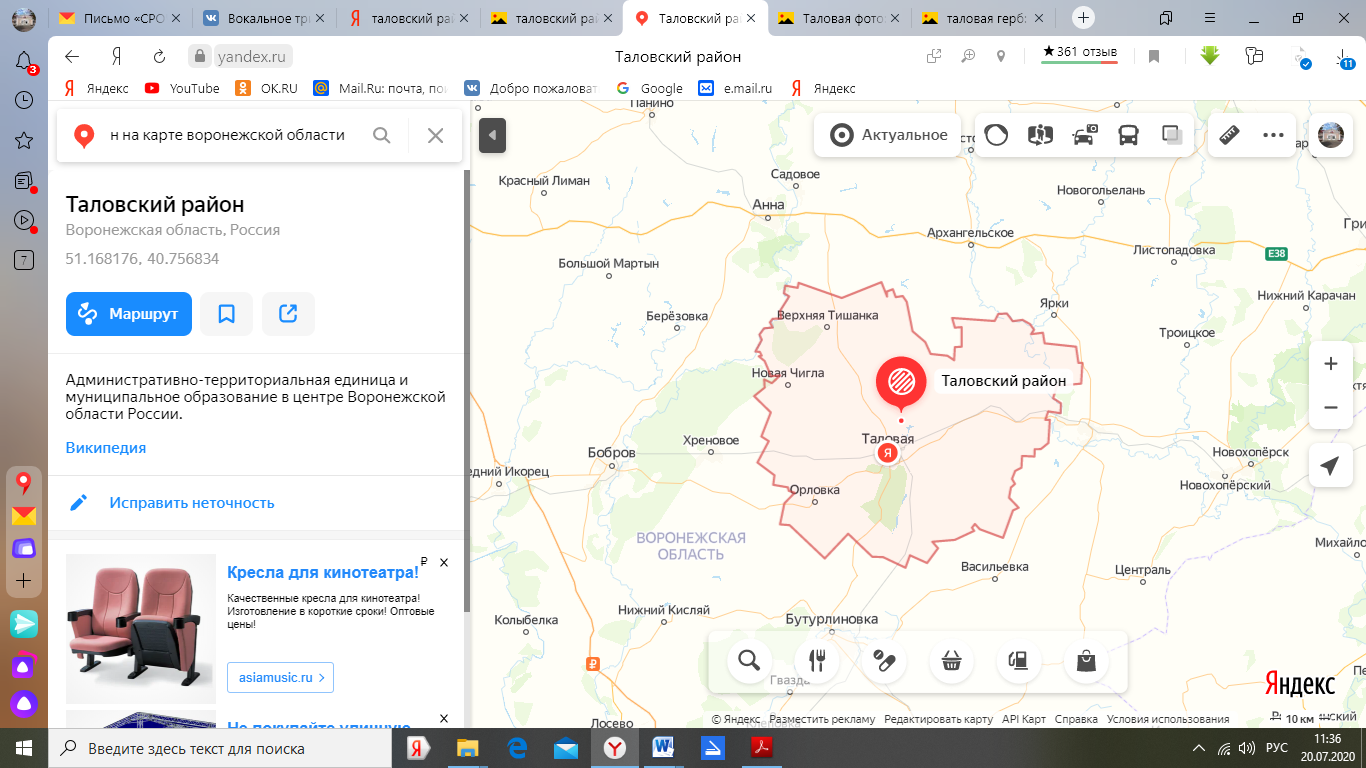 Рабочий посёлок Таловая – административный центр Таловского муниципального района.  
Площадь составляет – 1121 га.
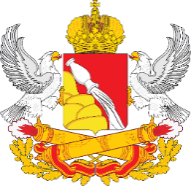 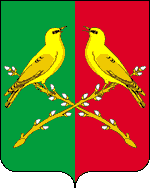 «Эффективная реализация проектов 
комплексного развития сельских территорий»
Слайд 1
Количество жителей 11073 человек
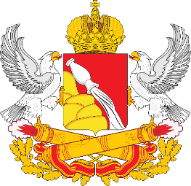 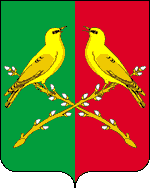 «Эффективная реализация проектов 
комплексного развития сельских территорий»
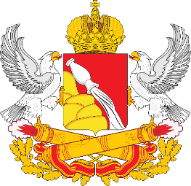 Слайд 3
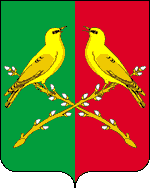 «Эффективная реализация проектов комплексного развития сельских территорий»
Строительство районного дома культуры в р.п. Таловая, Таловского муниципального района Воронежской областиТаловский муниципальный район
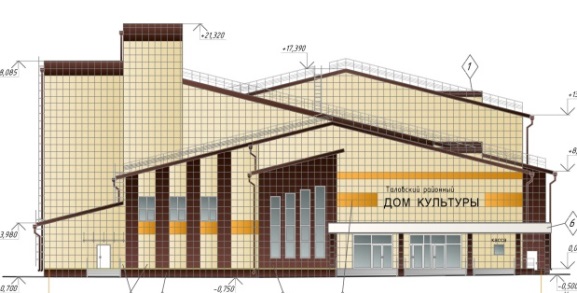 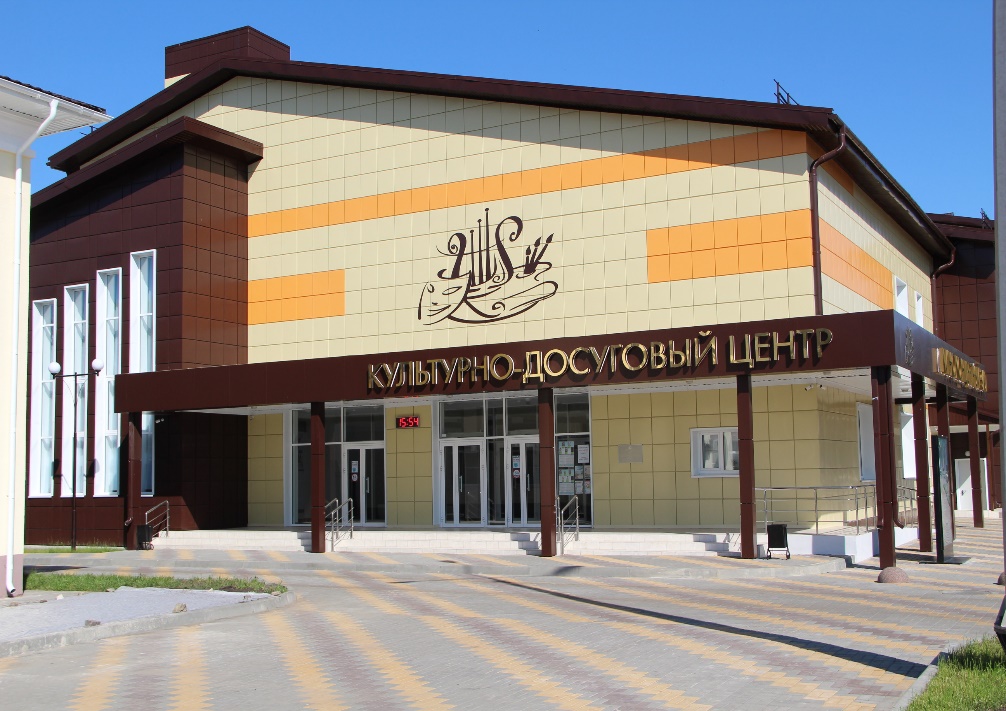 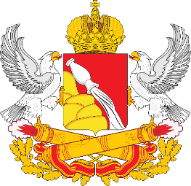 Слайд 3
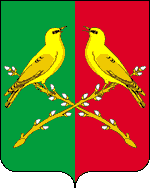 «Эффективная реализация проектов комплексного развития сельских территорий»
В новом районном Доме культуры - киноконцертный зал на 470 зрительских мест и малый зал на 100 мест, фойе-зал для массовых мероприятий с эстрадой и танцевальной площадкой, холлы, бильярдная, 7 студийно-кружковые помещений, большой хореографический класс, административно-хозяйственные помещения. 
Общая вместимость объекта составит 779 посетителей. Общая площадь – 4604,86 кв.м.
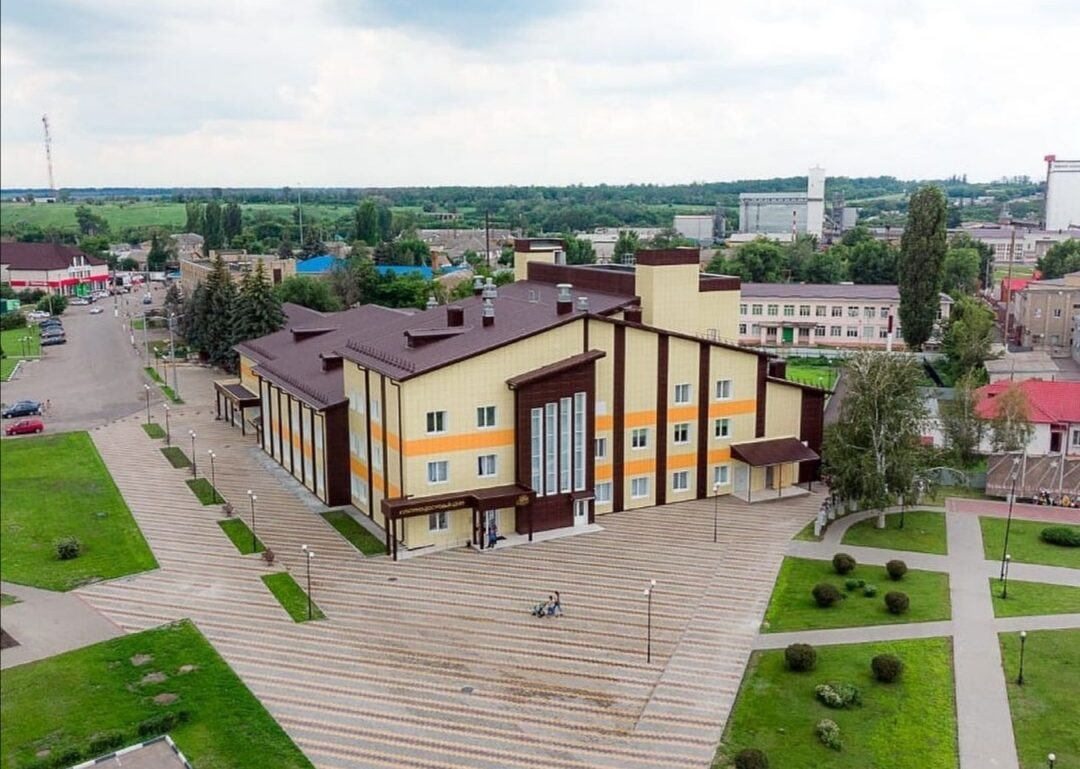 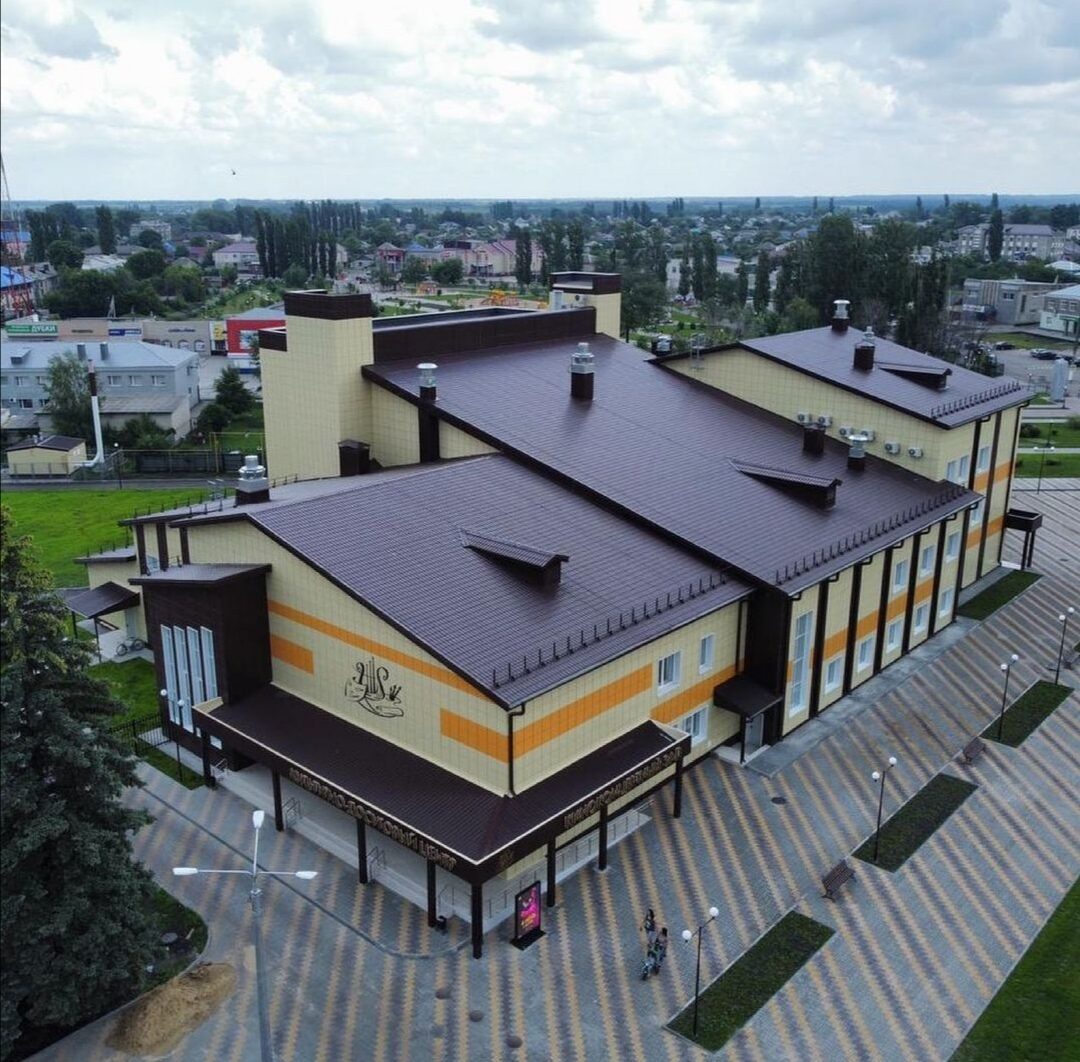 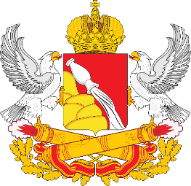 Слайд 3
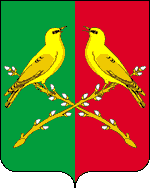 «Эффективная реализация проектов комплексного развития сельских территорий»
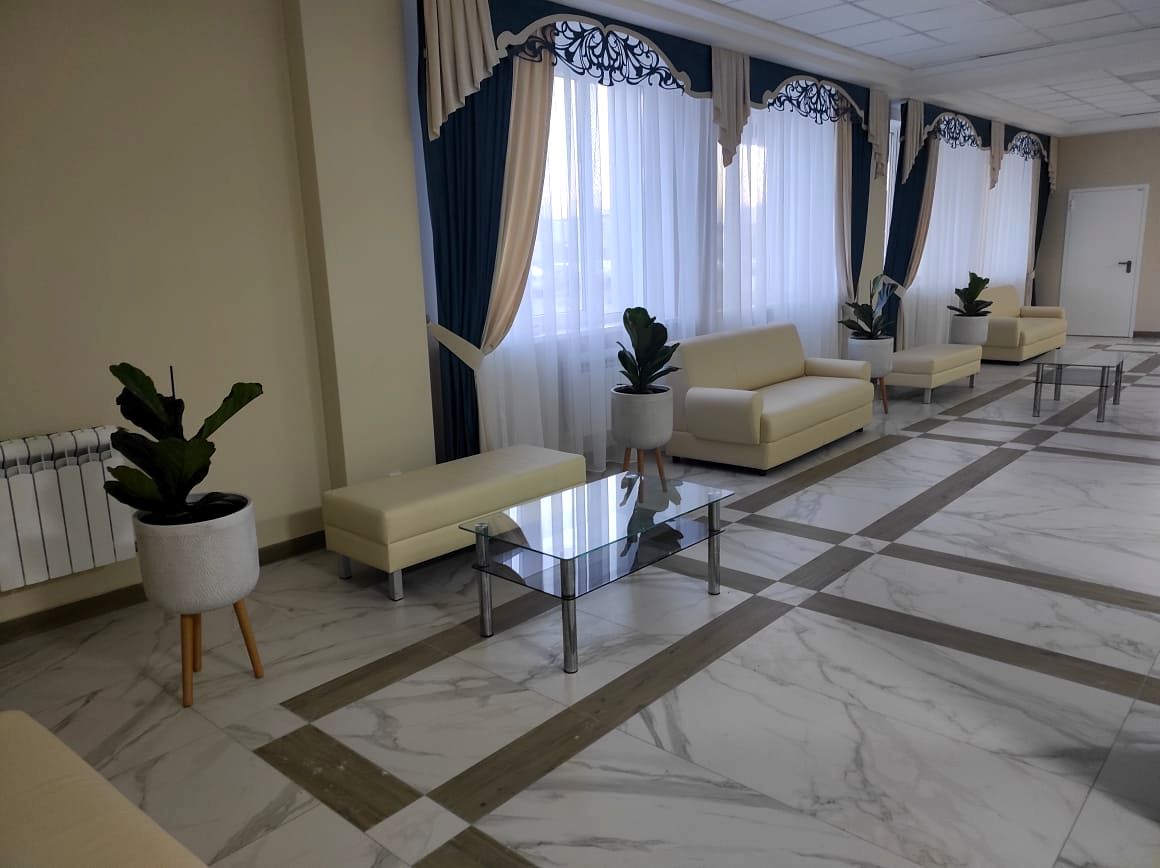 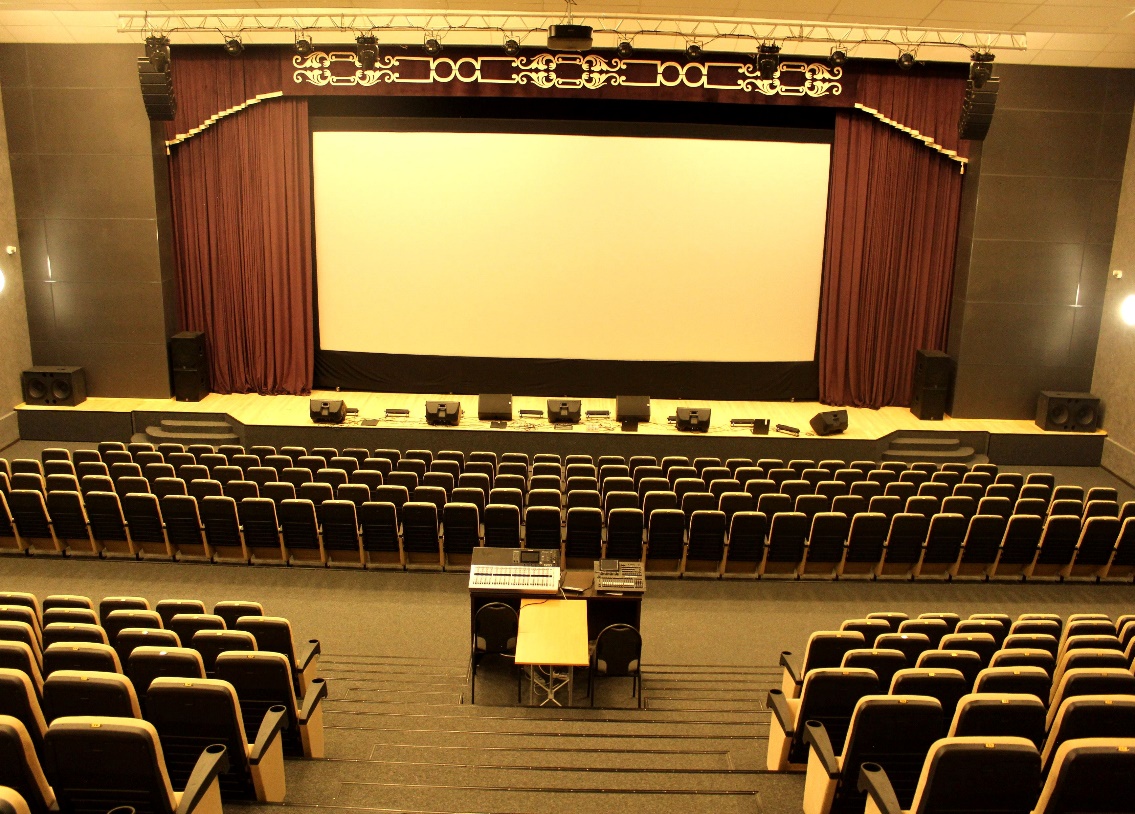 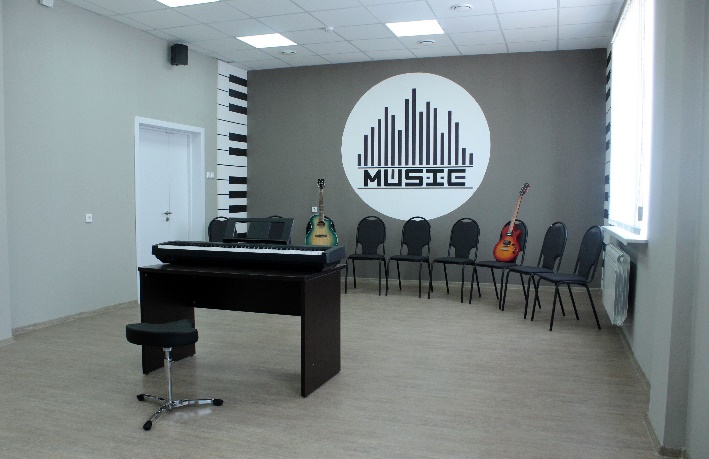 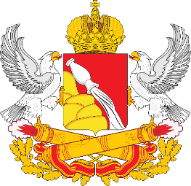 Слайд 3
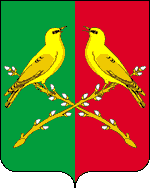 «Эффективная реализация проектов комплексного развития сельских территорий»
Строительство стадиона в р.п. Таловая по ул. Пролетарская, 194 б, Таловского муниципального района Воронежской области
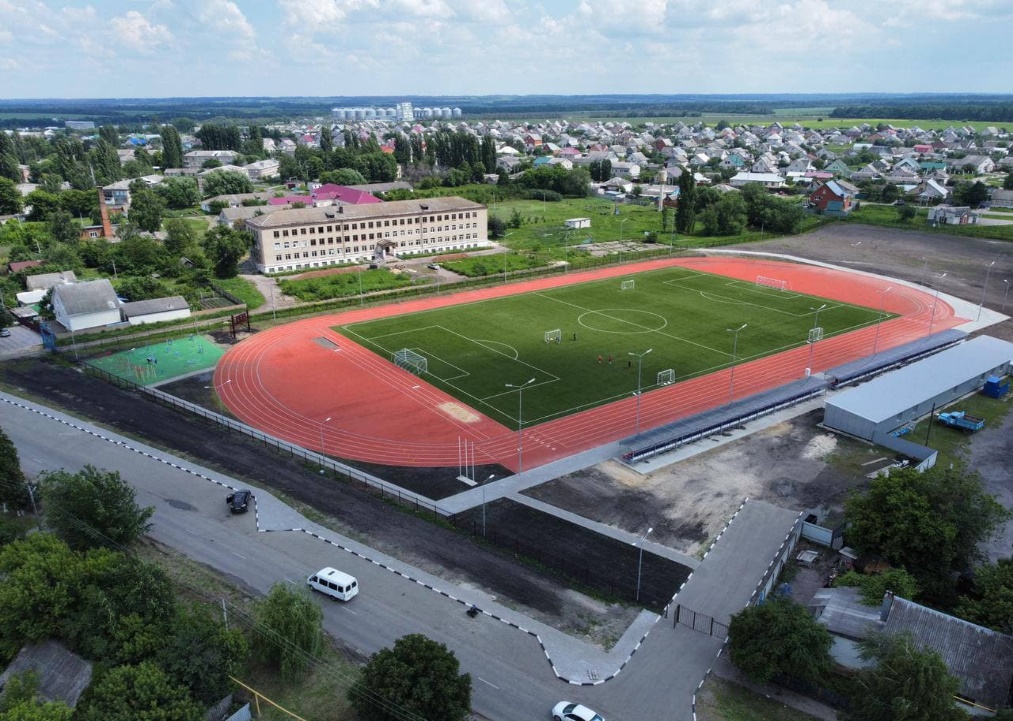 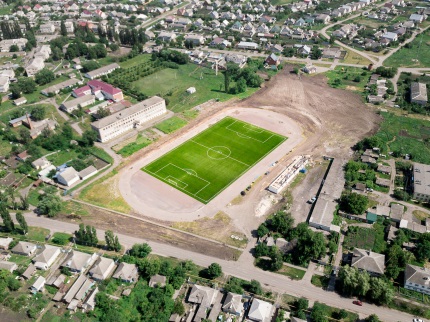 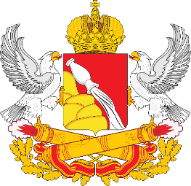 Слайд 3
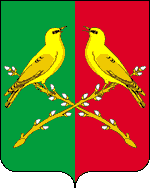 «Эффективная реализация проектов комплексного развития сельских территорий»
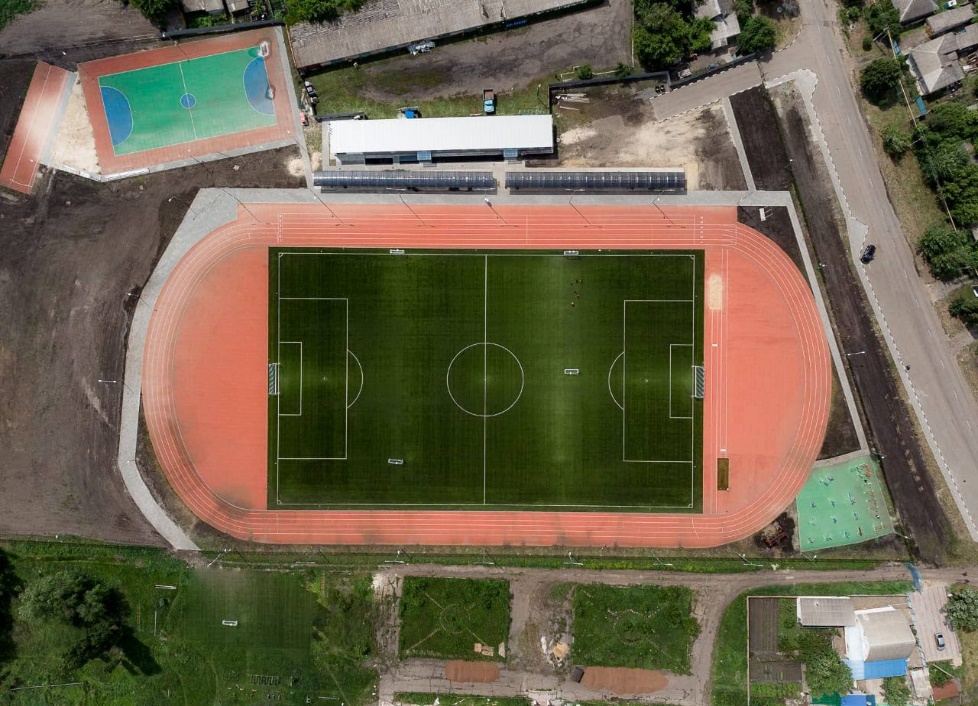 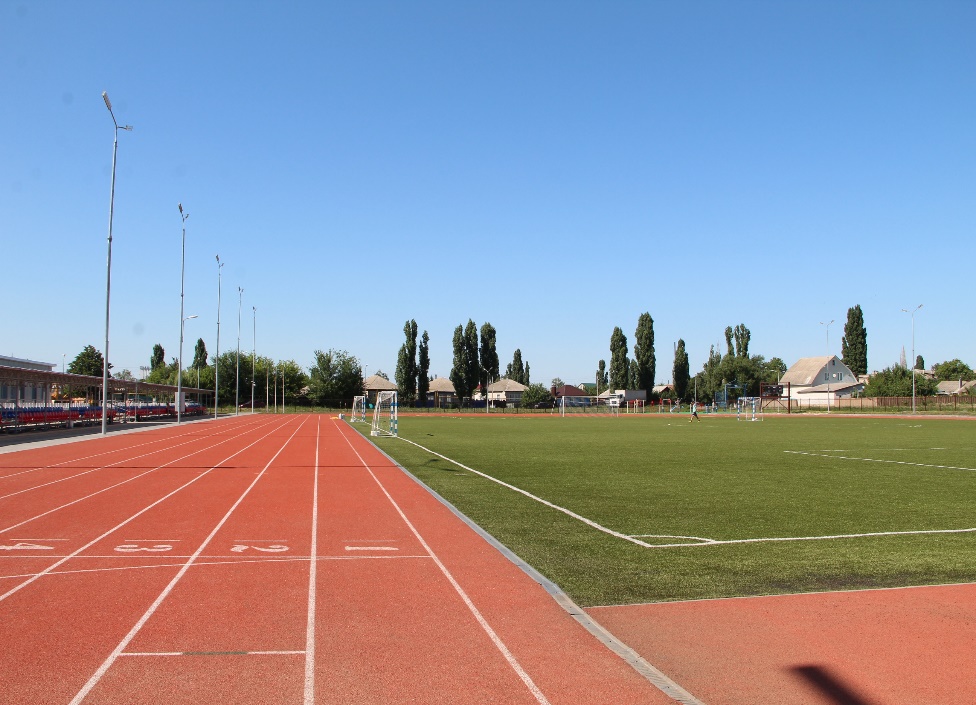 «Эффективная реализация проектов комплексного развития сельских территорий»
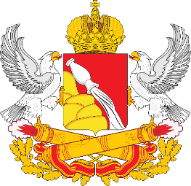 Слайд 3
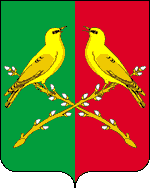 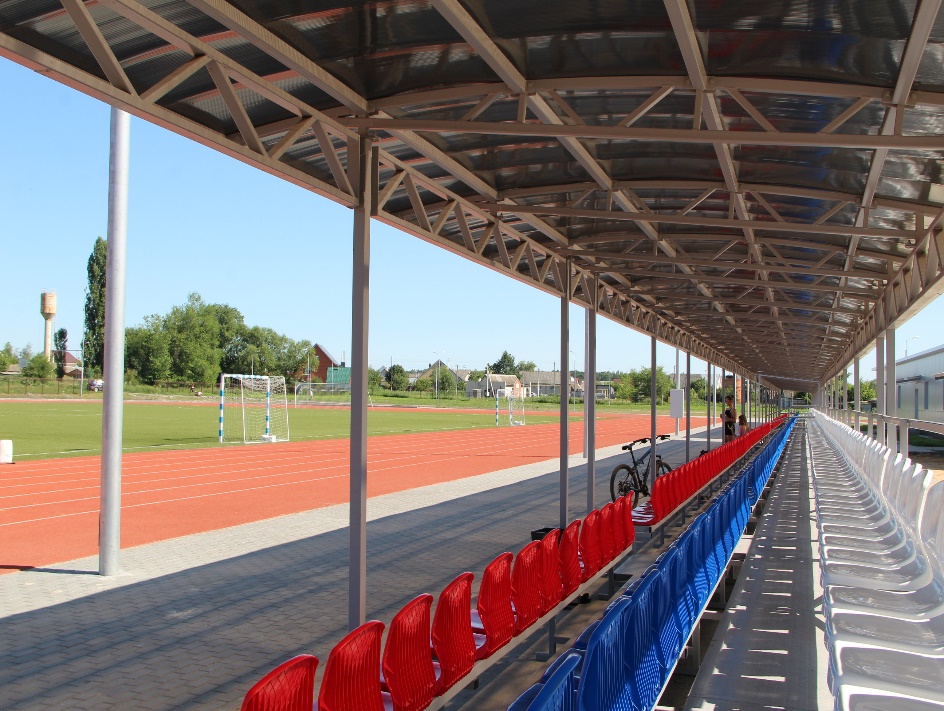 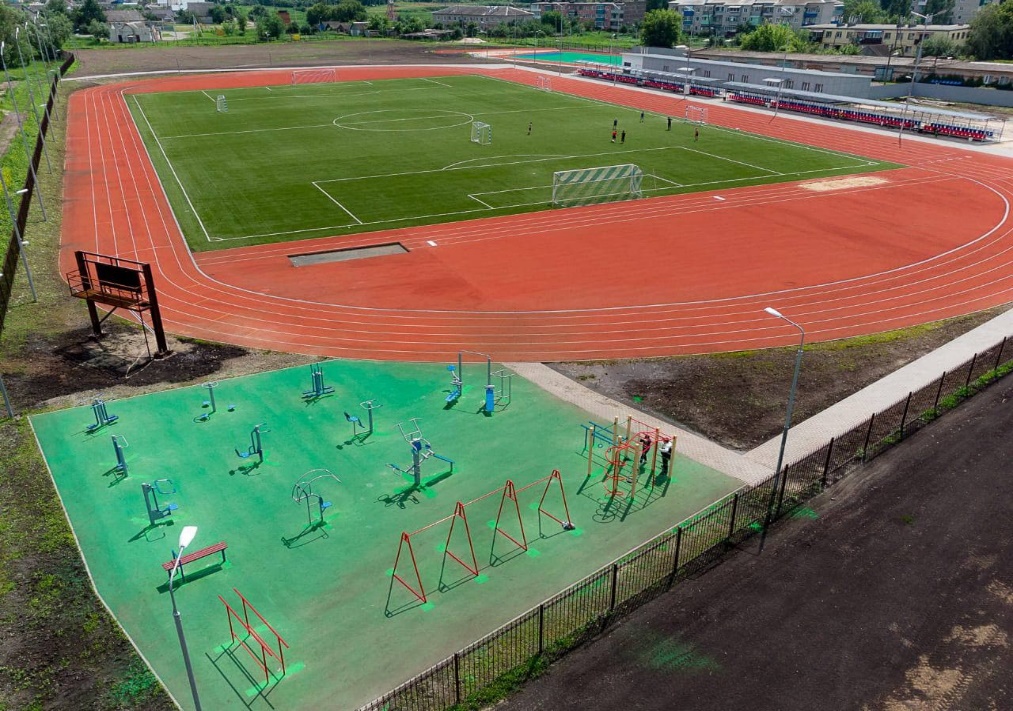 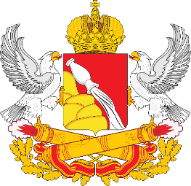 Слайд 3
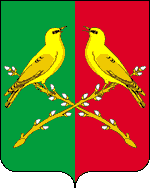 «Эффективная реализация проектов комплексного развития сельских территорий»
Футбольный стадион с беговыми дорожками, площадка открытых тренажеров, гимнастический городок для сдачи норм ГТО, трибуны на 480 мест, навесы для запасных игроков и судей, сектор для прыжков в длину, сектор для толкания ядра, сектор метания гранаты, сектор для прыжков в высоту, электронное информационное табло, хоккейную коробка, судейская вышка, административно-бытовой корпус.
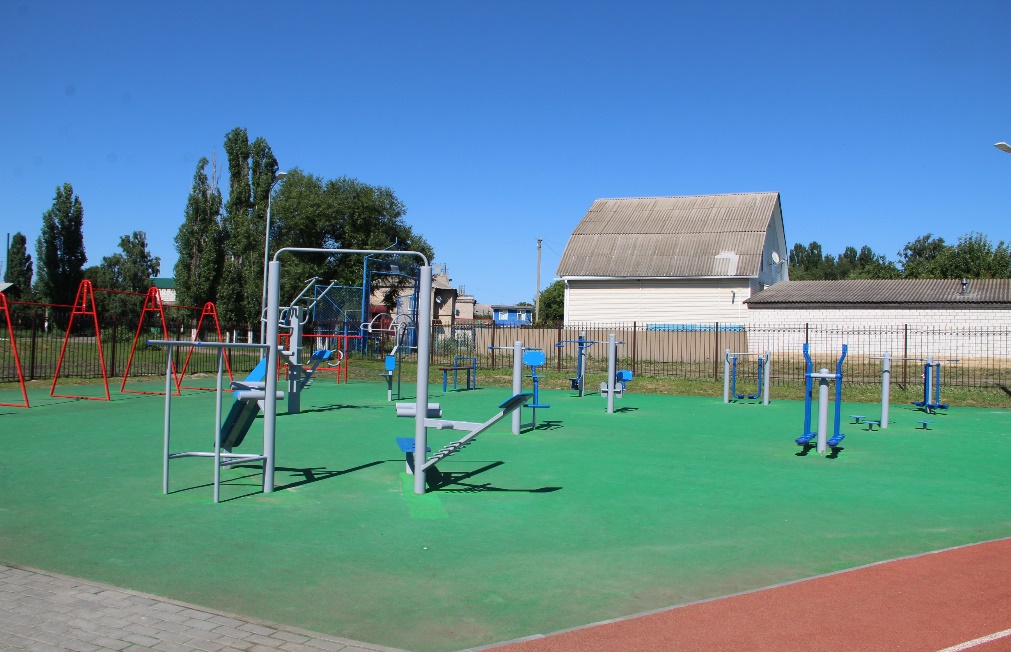 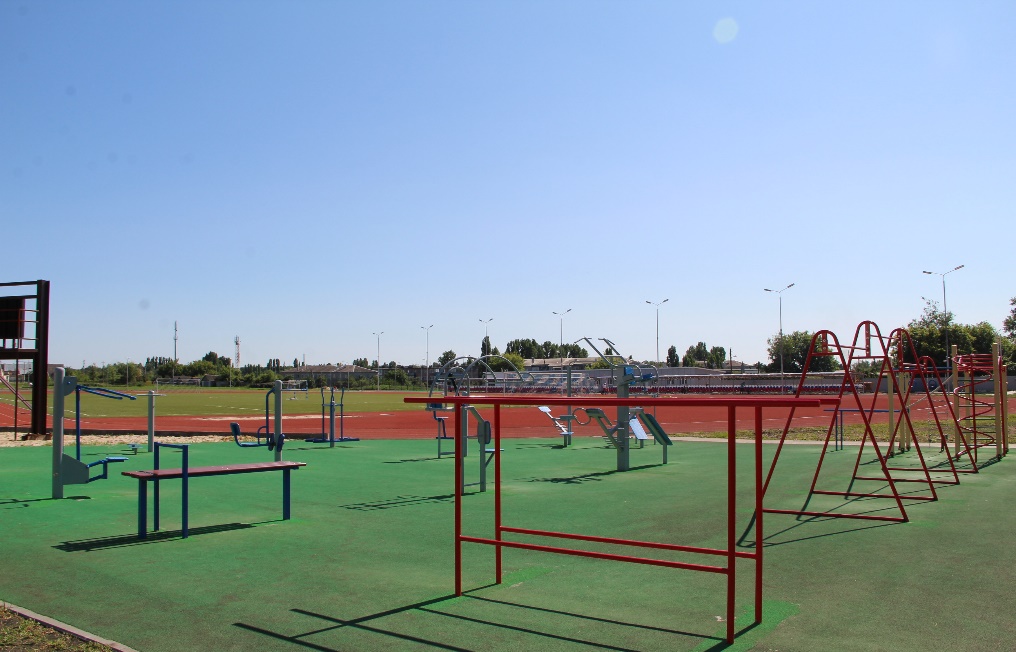 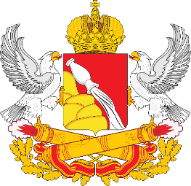 Слайд 3
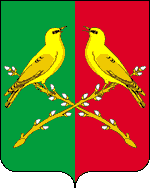 «Эффективная реализация проектов комплексного развития сельских территорий»
Строительство канализационных сетей микрорайона "Новый рынок" с прокладкой магистрального канализационного коллектора по ул. Свободы и ул. Советская в р.п. Таловая Таловского муниципального района Воронежской
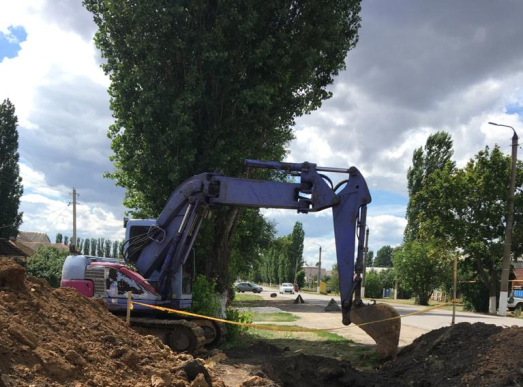 Технические характеристики: 
Протяженностью 5231 метр.
Канализационных колодцев-134шт.
Строительство новых канализационных сетей позволило    улучшить качество жизни населения, создать более комфортные условия проживания.
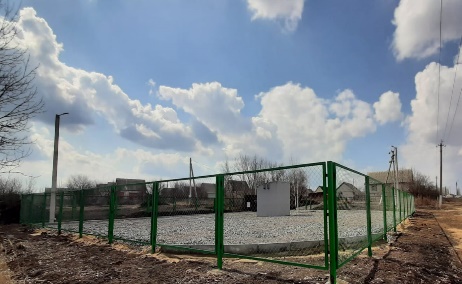 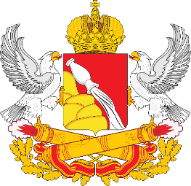 Слайд 3
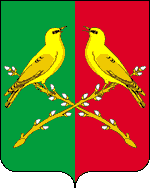 «Эффективная реализация проектов комплексного развития сельских территорий»
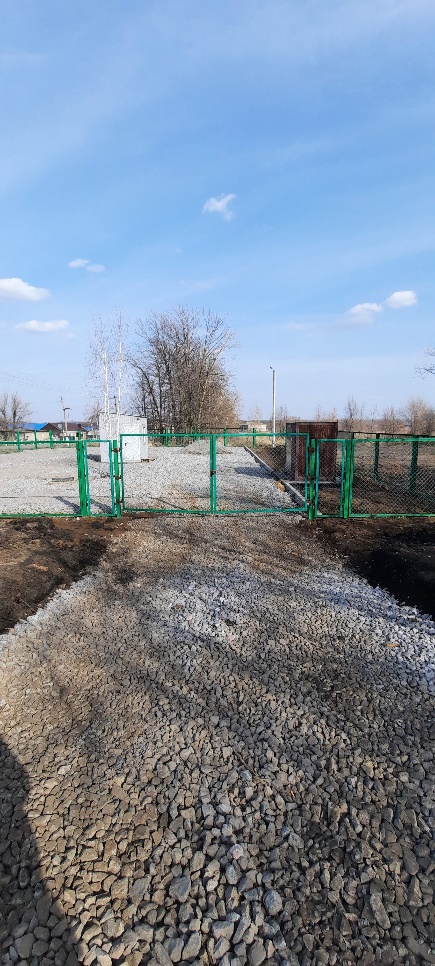 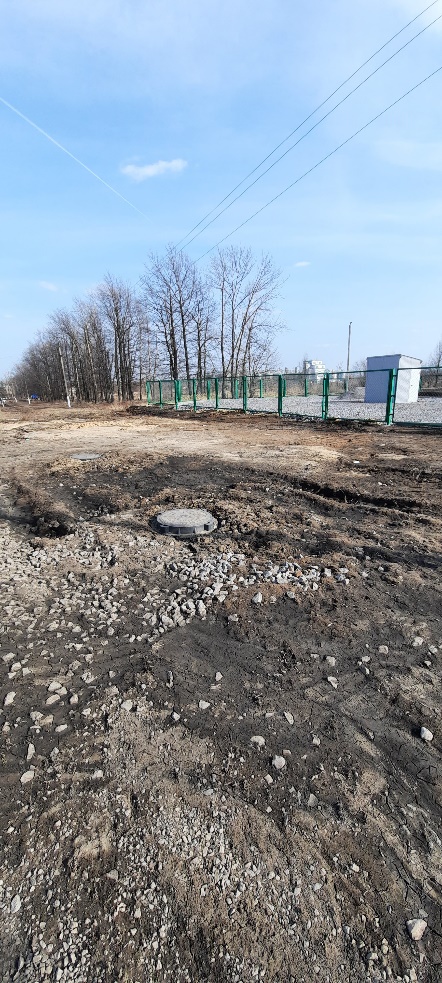 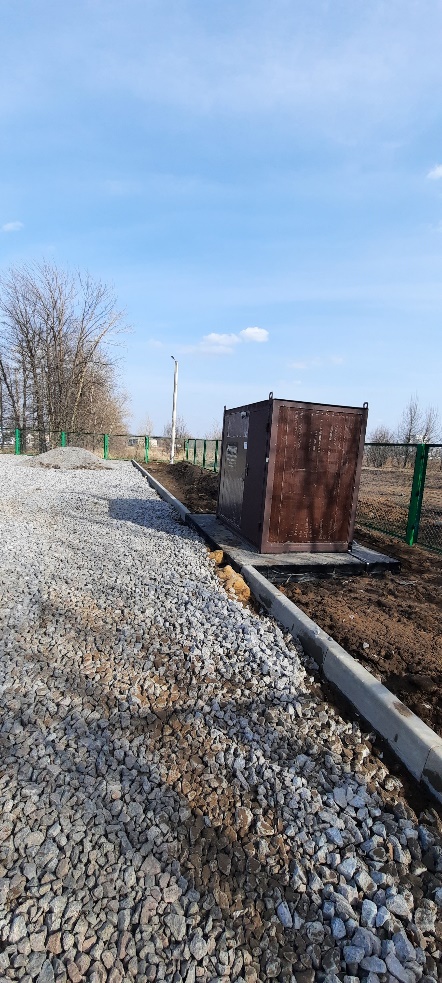 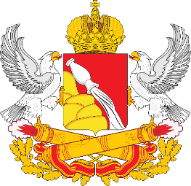 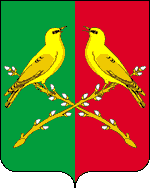 Спасибо за внимание!